Игра в жизни ребёнка
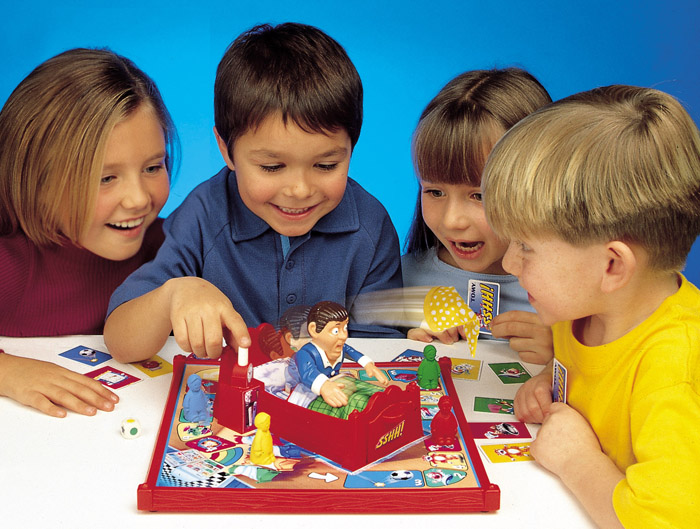 Старший воспитатель : Терёхина Ирина Александровна
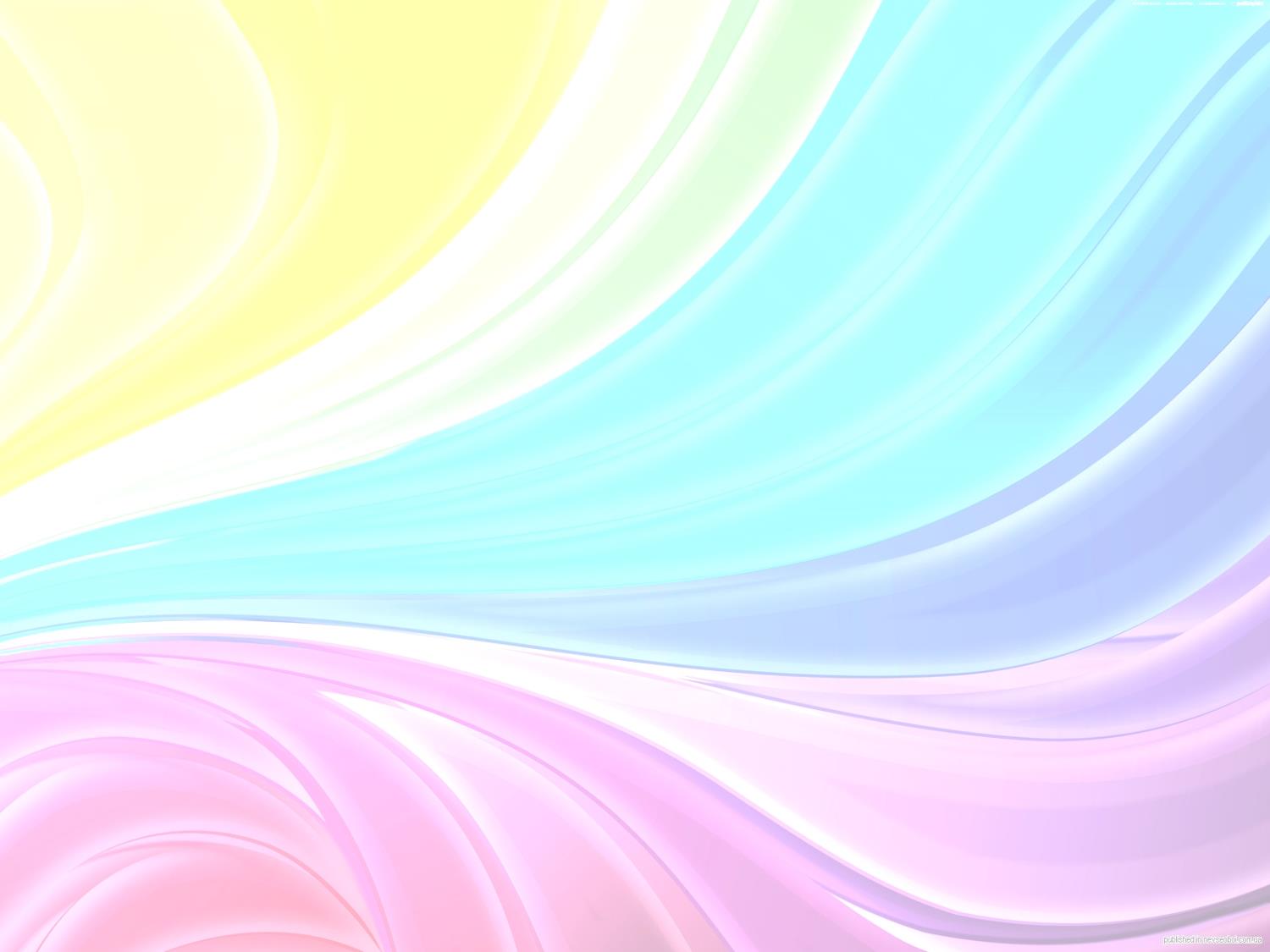 “Игра – это огромное светлое окно, через которое в духовный мир ребенка вливается живительный поток представлений, понятий. Игра – это искра, зажигающая огонек пытливости и любознательности”.

В.А.Сухомлинский
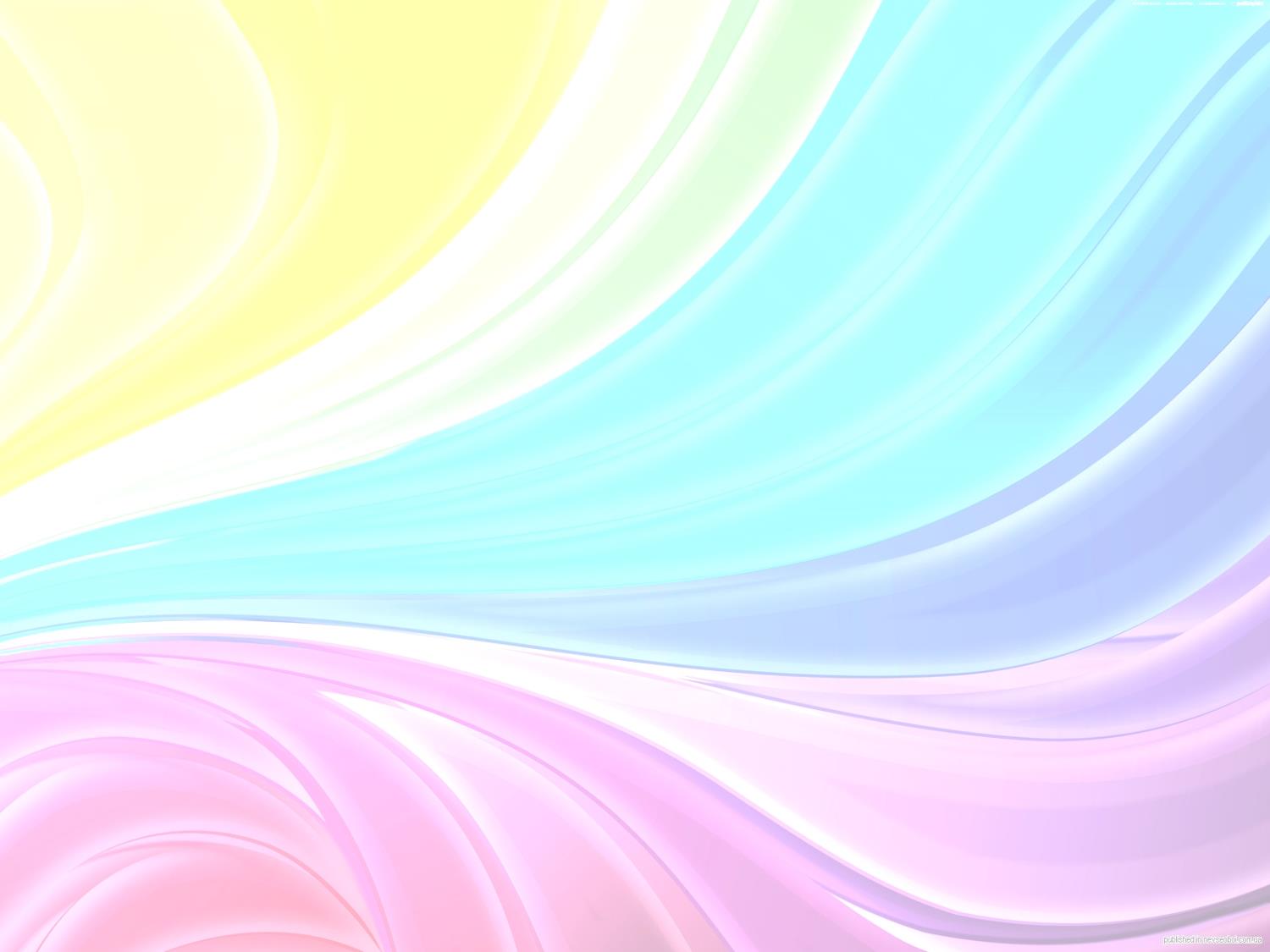 Что значит для ребенка игра? 
Нужно ли играть с ребенком дома?
 В какие игры играть дома ? 
Какова степень участия взрослого в игре? На эти вопросы попытаемся ответить.
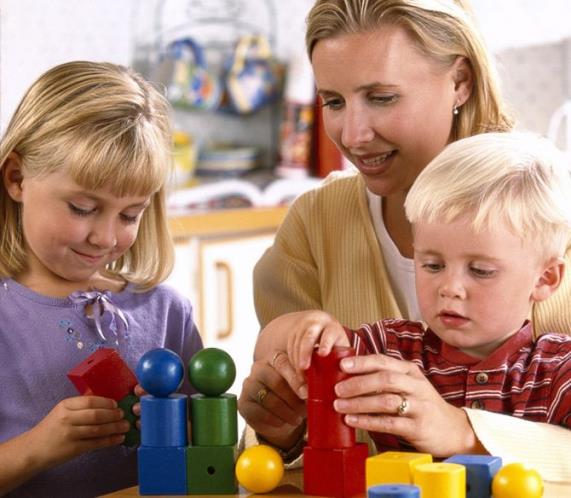 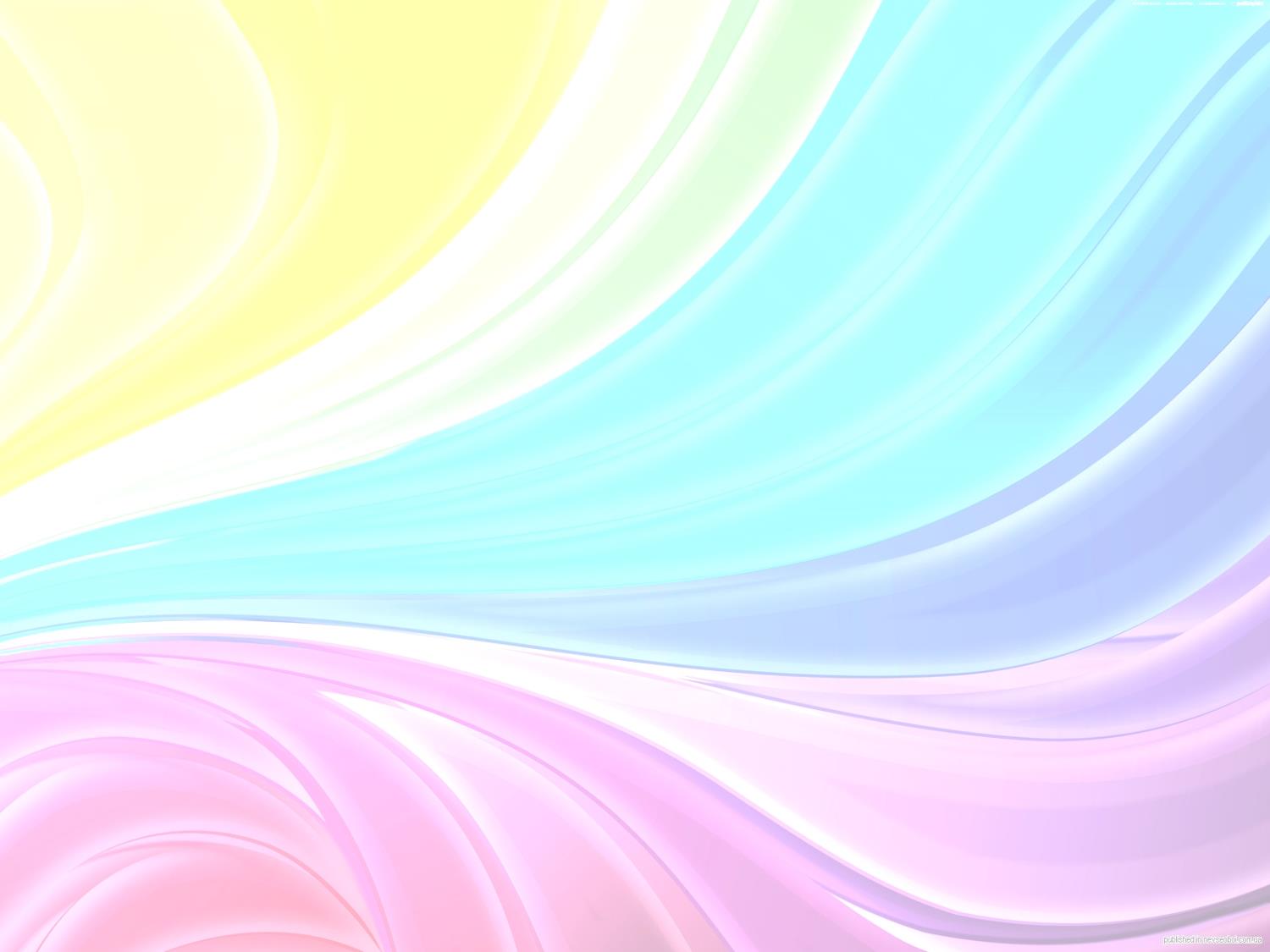 Игра является ведущим видом деятельности в дошкольном возрасте. Для ребёнка-дошкольника игра – радость, удовольствие, выявление и проба сил, удовлетворение многих потребностей, реализация уже имеющихся возможностей, умений и навыков. Интересные игры создают бодрое, радостное настроение, делают жизнь детей полной, удовлетворяют их потребность к активной деятельности.
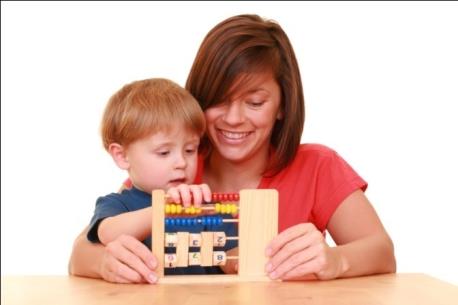 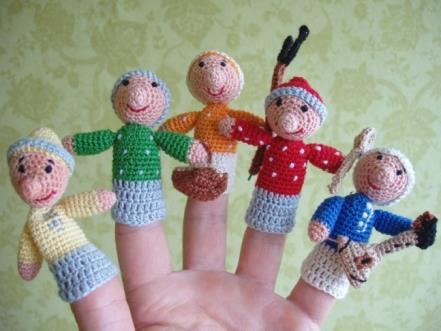 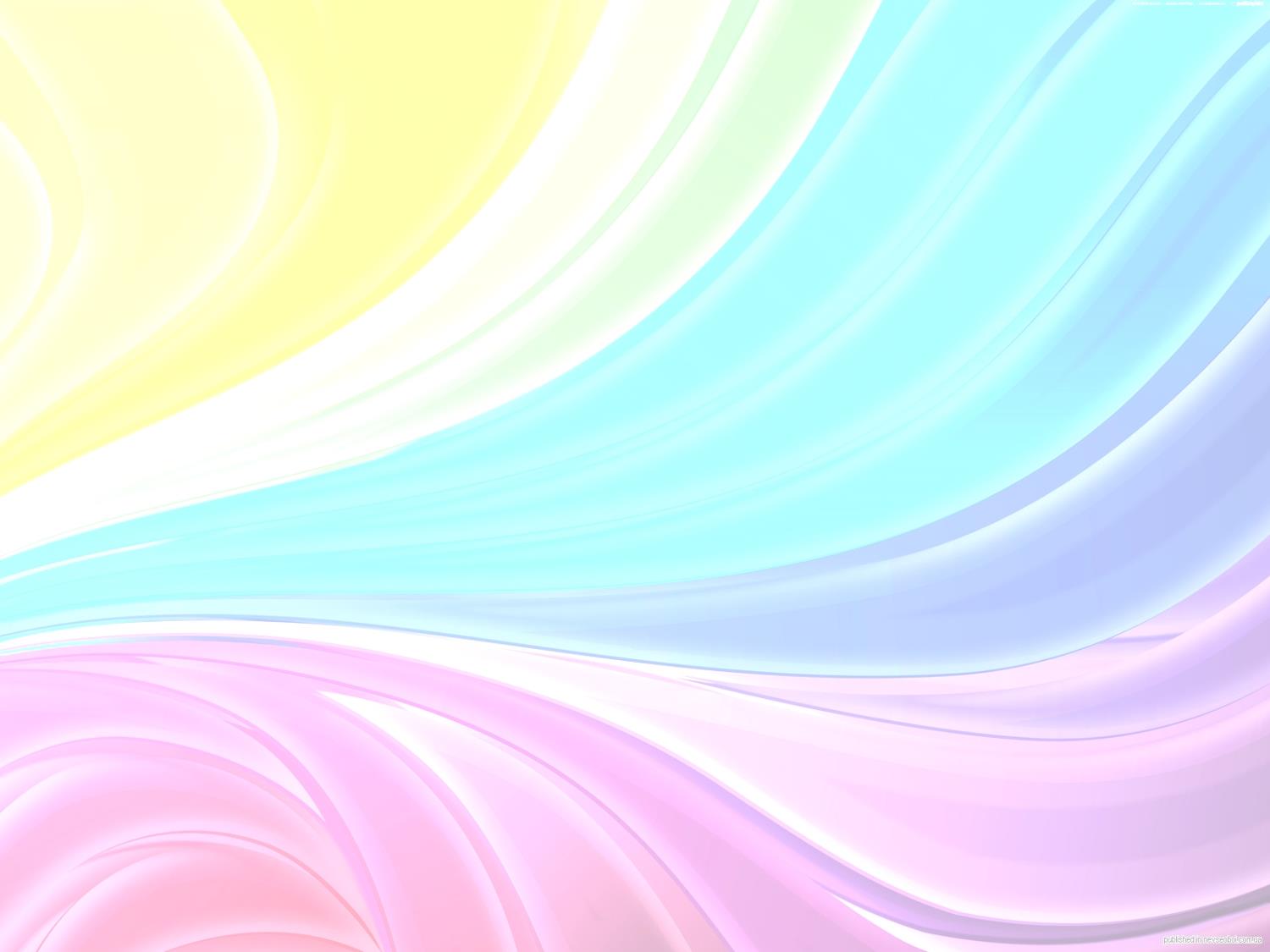 Что происходит в процессе игры:
Развиваются познавательные процессы личности – внимание,  память, восприятие, мышление, воображение;
Тренируются наблюдательность и ум;
Развиваются творческие способности у детей;
Формируются эмоционально-чувственную сферу личности дошкольника;
Способствуют познанию ребенком самого себя и побуждают его к самосовершенствованию;
Учат самодисциплине, настойчивости, выдержке – всем тем          качествам, без которых трудно жить и достигать     поставленных целей и задач
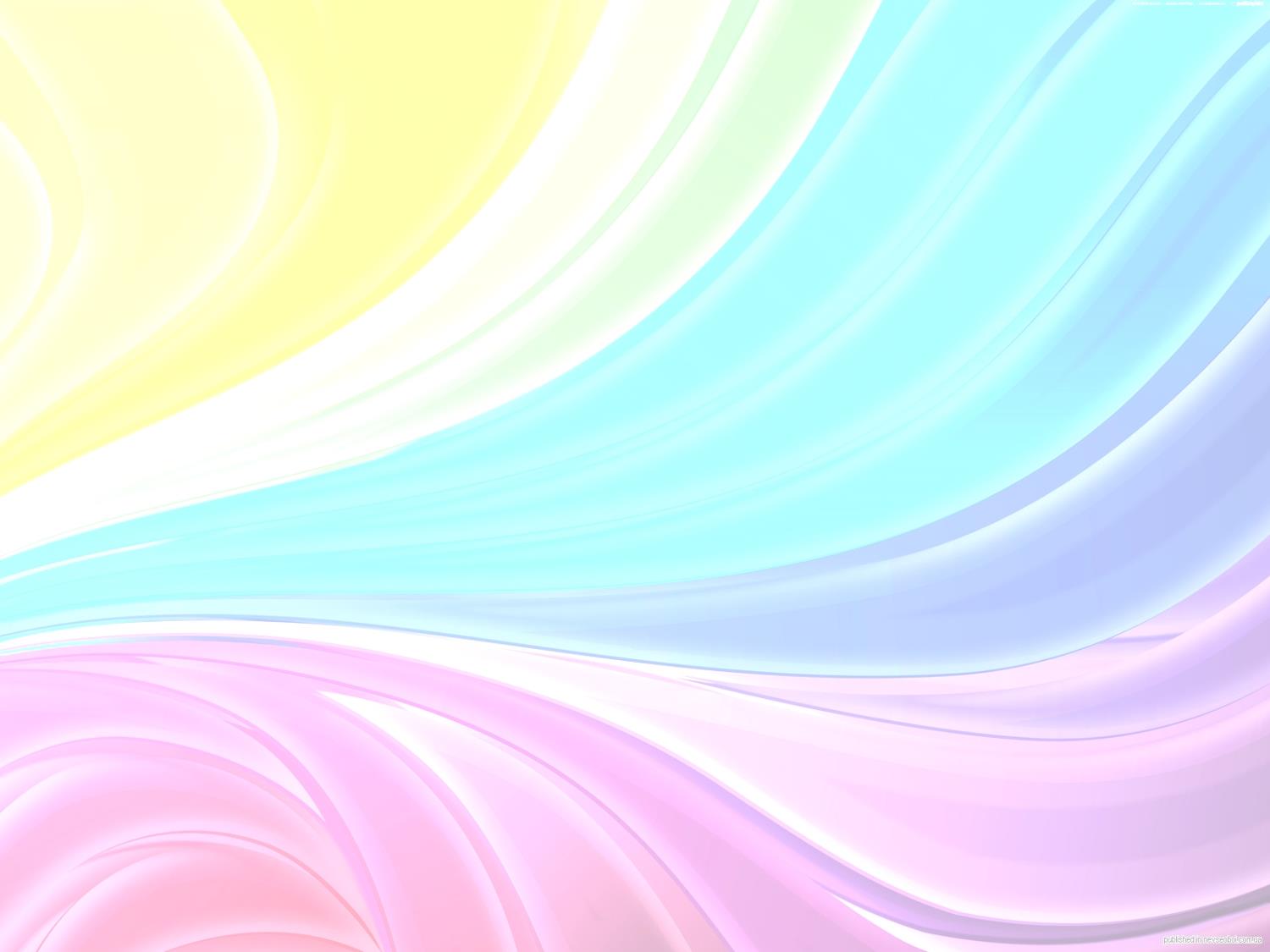 Совместная игра родителей и детей существенным образом обогащает жизнь ребенка, способствует гармонизации родительско-детских отношений. Практика показывает, что родители, игравшие с детьми в дошкольном детстве хотя бы два-три раза в неделю в их любимые игры, пользуются в подростковом возрасте большим авторитетом у своих детей и их друзей в сравнении с «неиграющими» родителями.
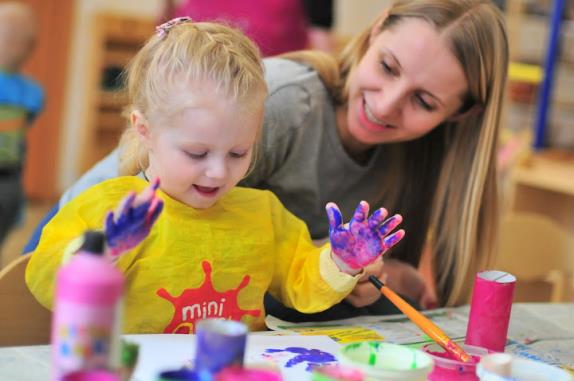 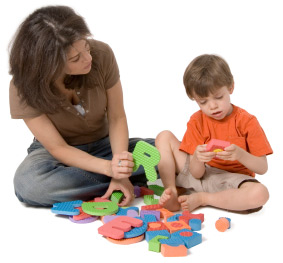 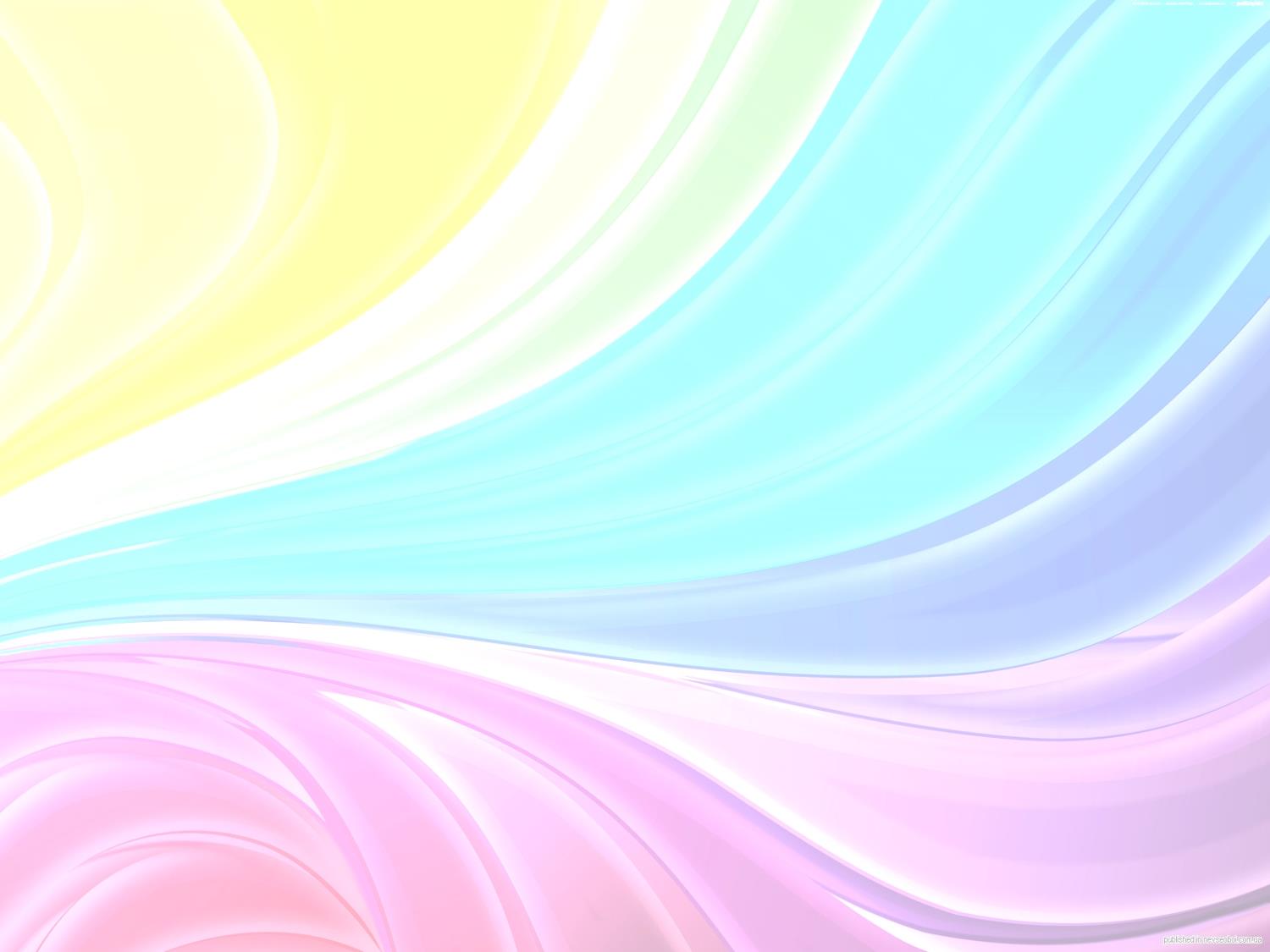 В дошкольном возрасте, когда наблюдается «расцвет» игровой деятельности, психологи советуют в игровой опыт ребёнка включать разнообразные по содержанию:
сюжетно-ролевые, 
настольные, 
подвижные, 
логические, 
творческие 
и по количеству участников: 
коллективные, 
одиночные игры.
            Нередко игра может приносить «терапевтический» эффект, когда ребенок «проигрывает» в безопасной игровой ситуации свои страхи.
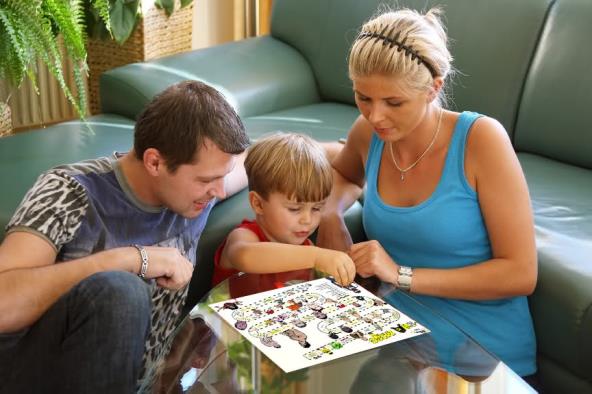 Внимание: найди 10 отличий
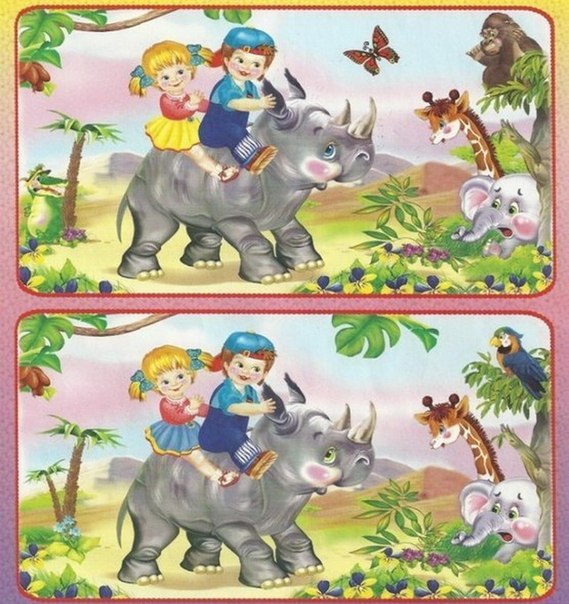 Внимание: лабиринт
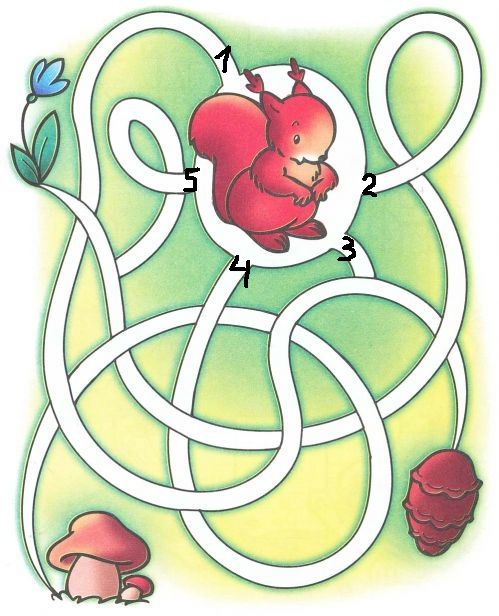 Внимание: найди фрагмент картинки
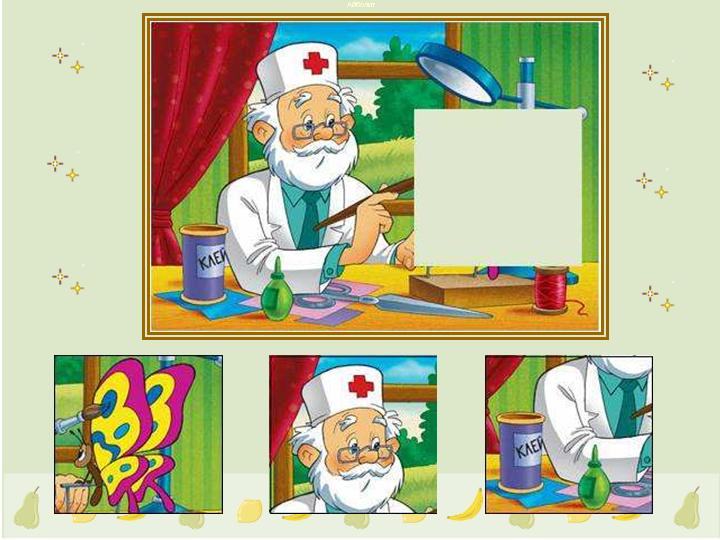 Память: собери портфель
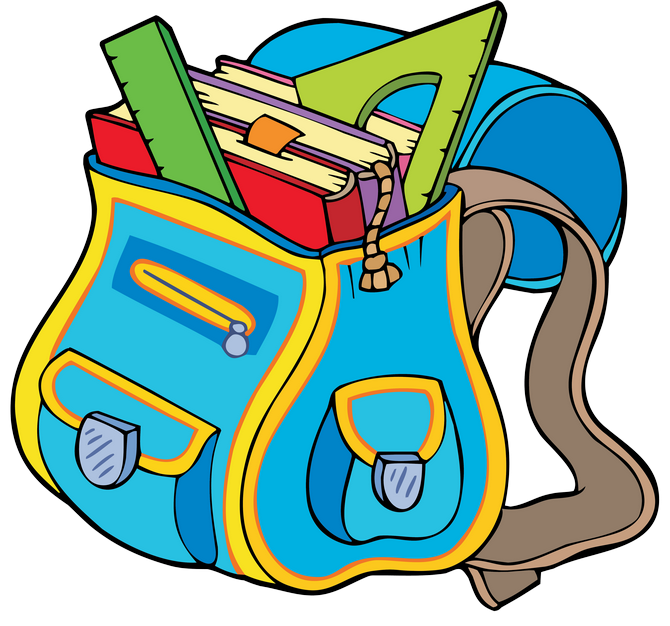 Мышление: логическая цепочка
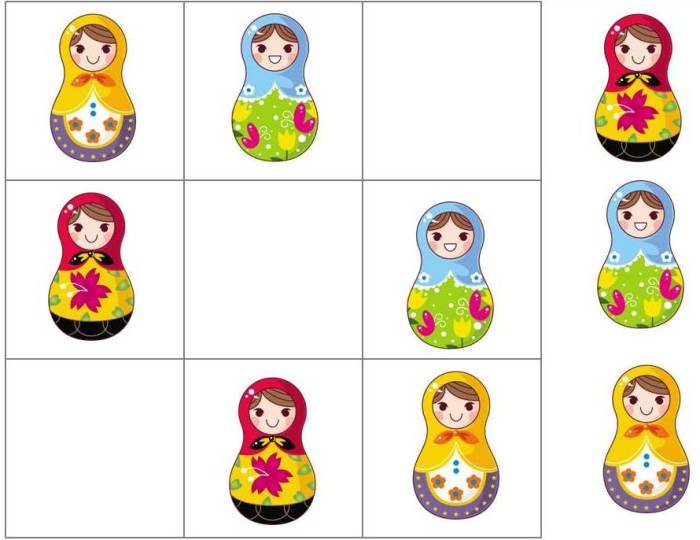 Мышление: последовательность
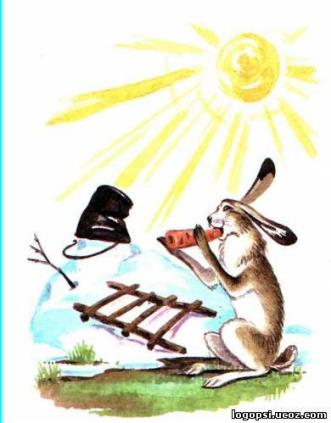 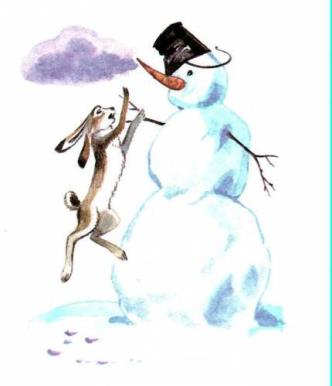 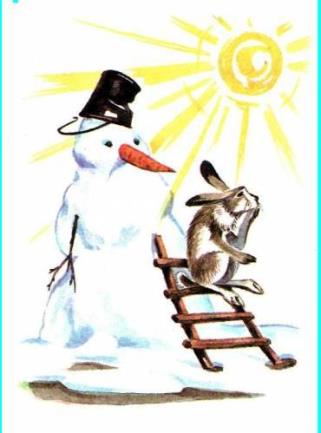 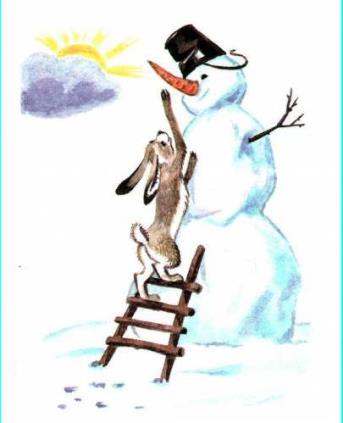 Мышление: последовательность
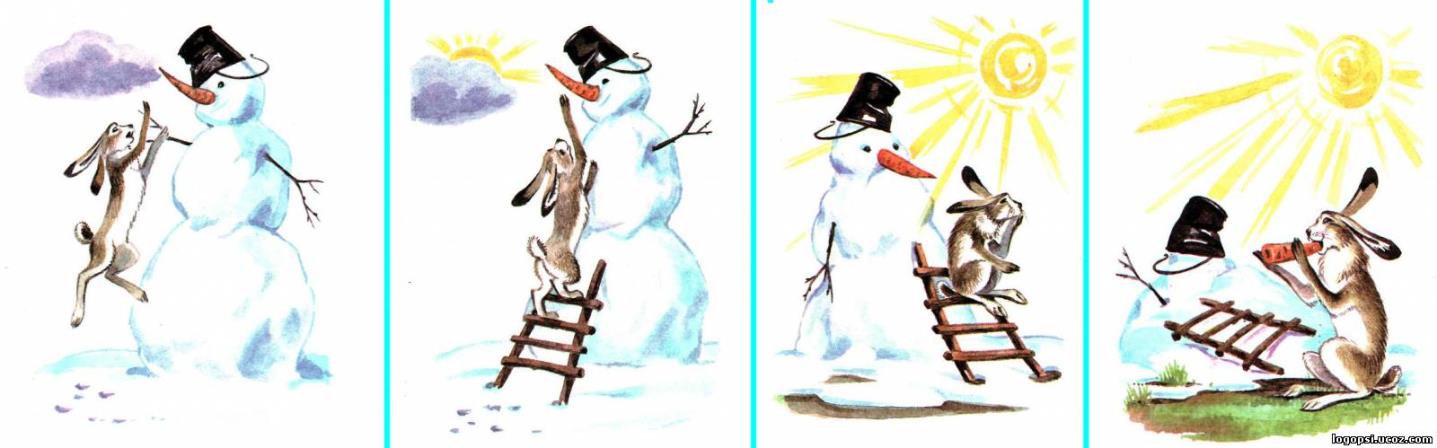 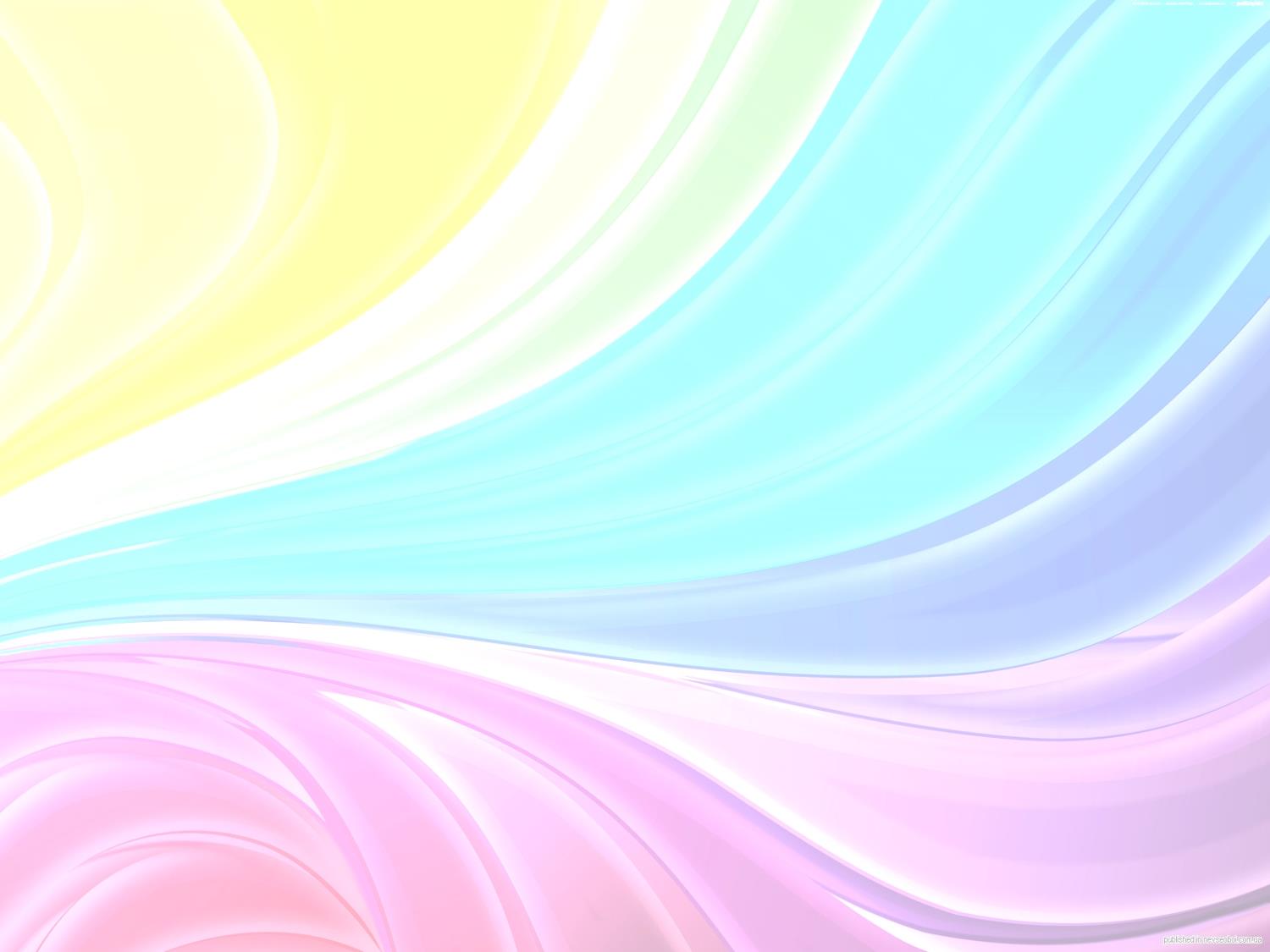 Правила при организации игр «на дому»:
Заинтересовывайте ребёнка игрой, но не заставляете его играть. 
Оживите игру увлекательной сказкой или рассказом, игрушками, переодеванием и т.д. 
Чем больше у ребенка развито какое – то качество, тем сильнее оно жаждет проявления. 
Создавайте в игре непринуждённую обстановку, 
Умейте в играх честно признавать своё поражение. 
Больше хвалите за успехи!
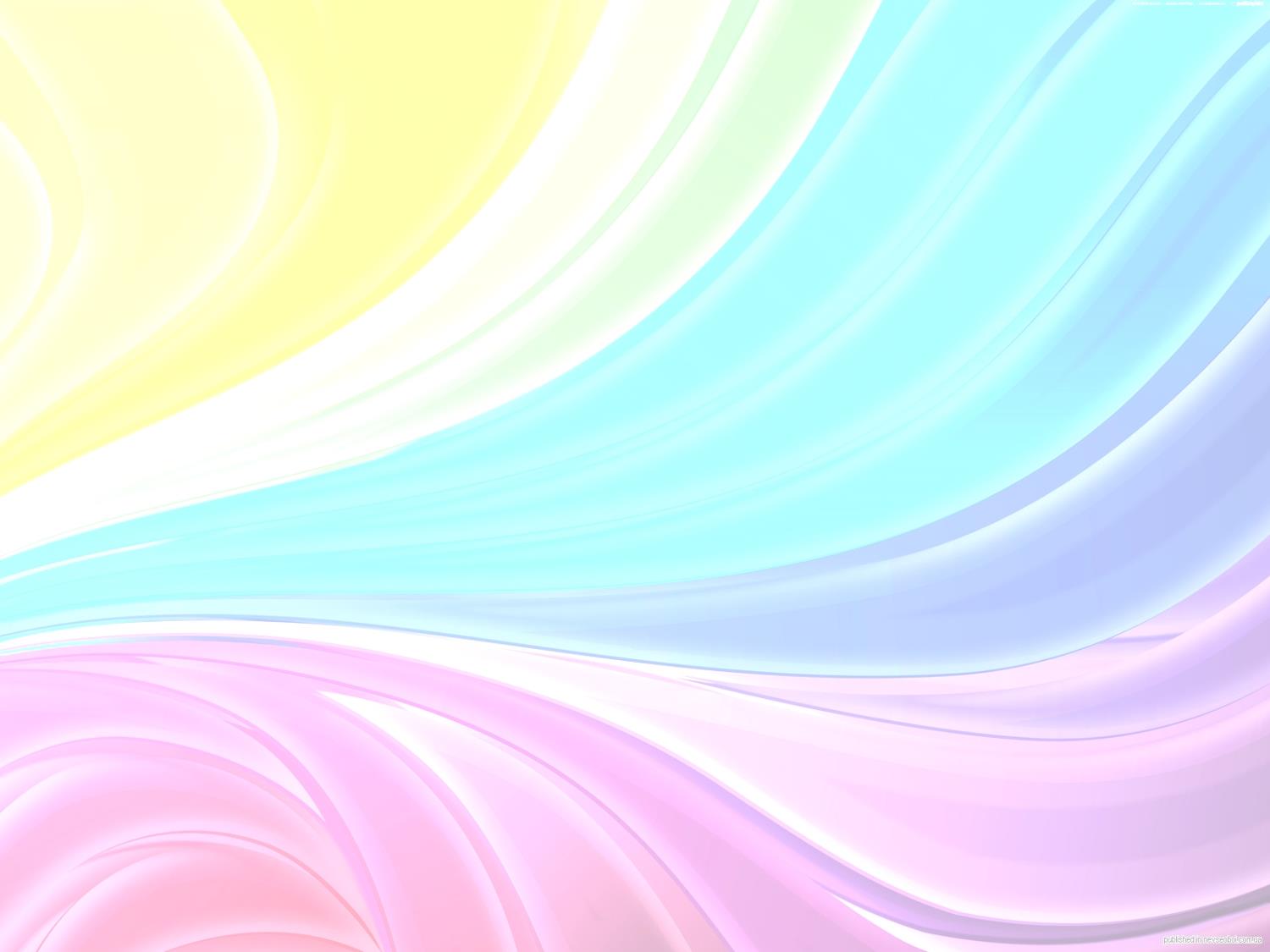 Спасибо за внимание!